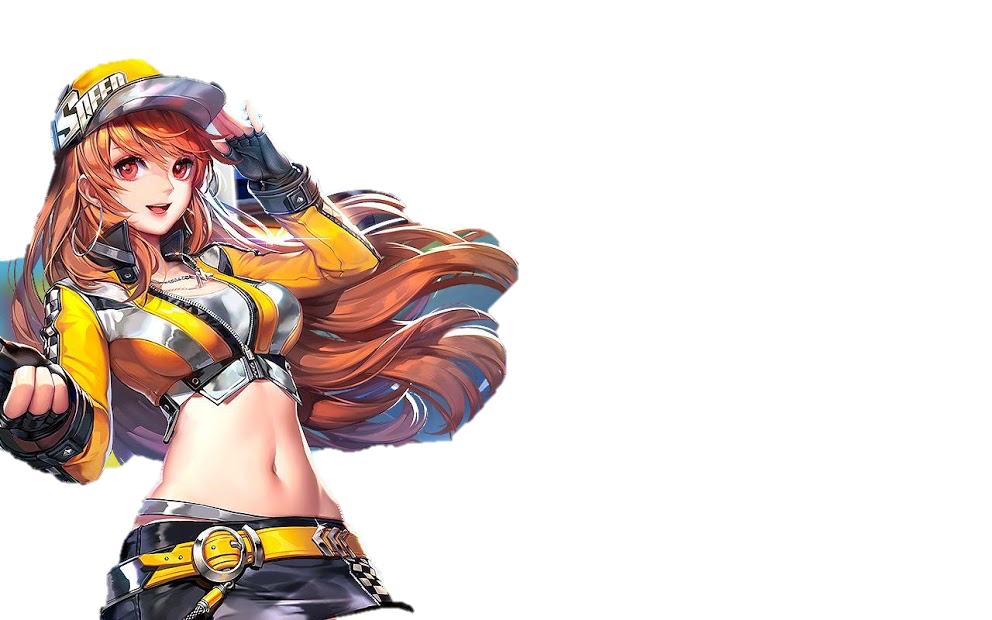 極速領域-酒駕領獄
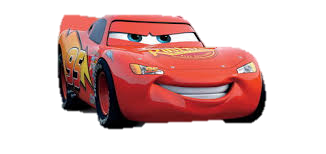 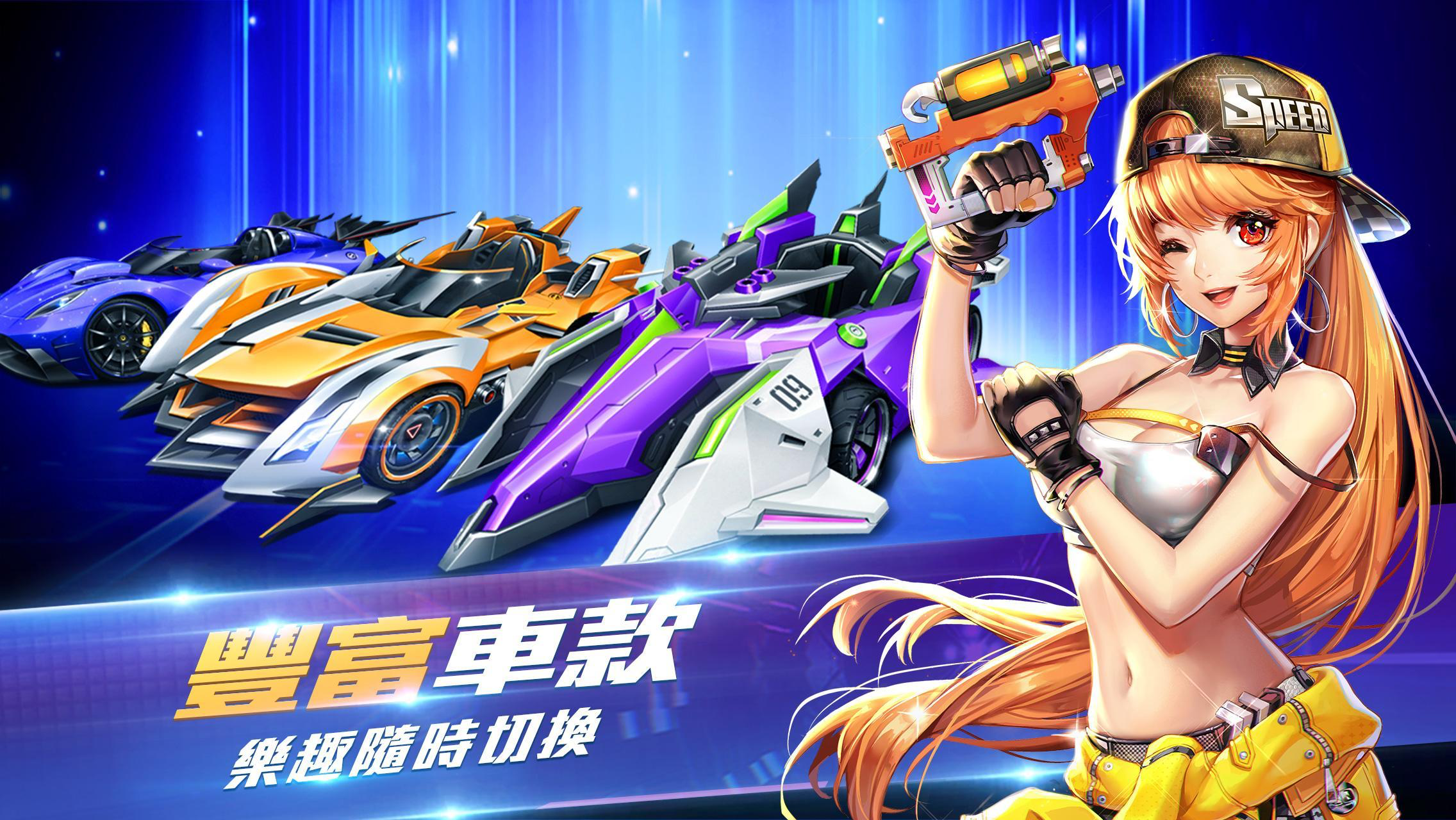 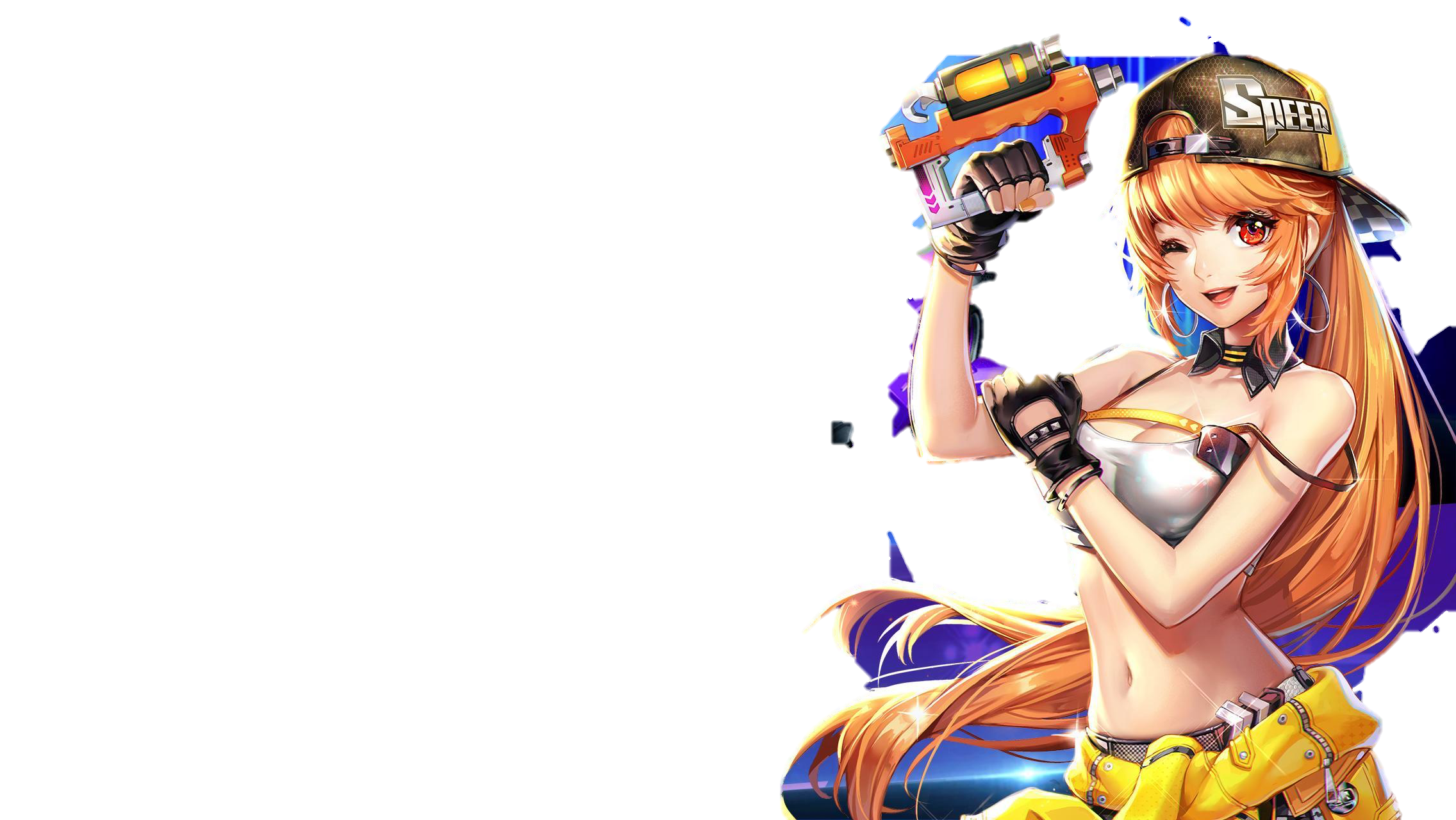 極速領域速度賽
麥坤
兄弟姐妹們，我們即將迎來第二場比賽-極宿領域障礙賽！

這場比賽追求的就是～速度～速度
麥坤
現在就請我們的警長來跟大家說明一下規則。
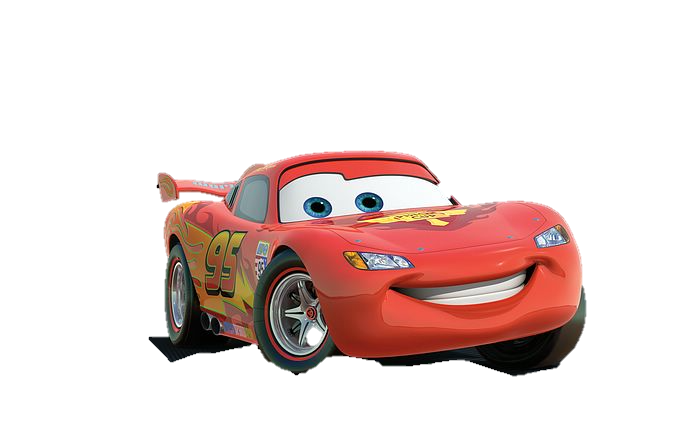 警長
首先，大家先連上 Kahoot! ，並輸入老師給的代碼做準備。
等等開始之後，請用自己最快的速度搶答，搶答最快最正確的小組會獲得勝利
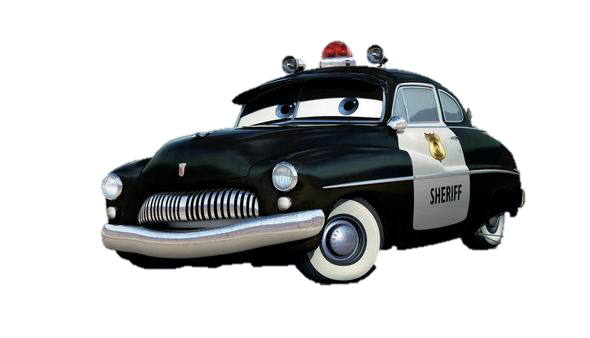 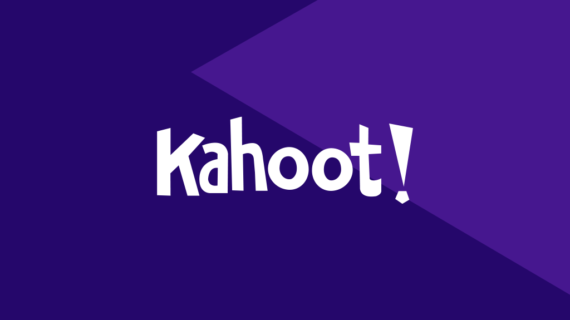 國際賽事即將開打，我們雖然沒辦法去國外比賽，但可以藉由這個機會，了解國外的賽事…..
義大利人
眼界放大一點，不要只是聚焦於國內呀小可愛。
要了解國際趨勢呀～寶貝
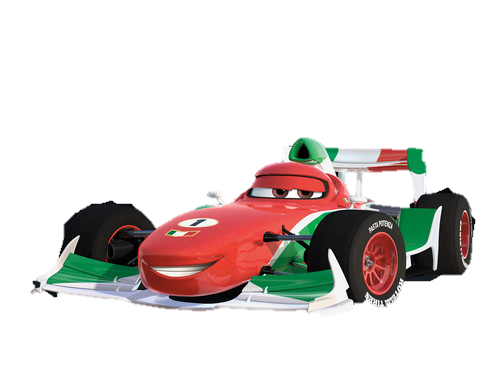 讓我來教教你吧
影片欣賞：泰國反酒駕廣告
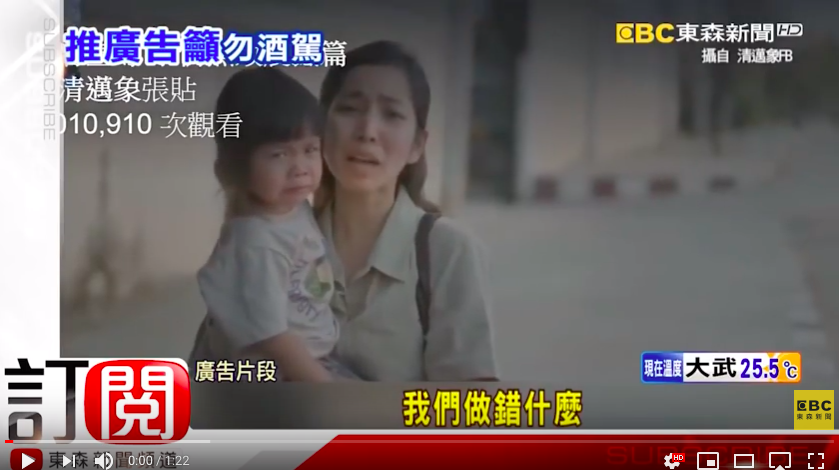 [Speaker Notes: https://www.youtube.com/watch?v=3hoWEm_qsnhttps://www.youtube.com/watch?v=3hoWEm_qsnII]
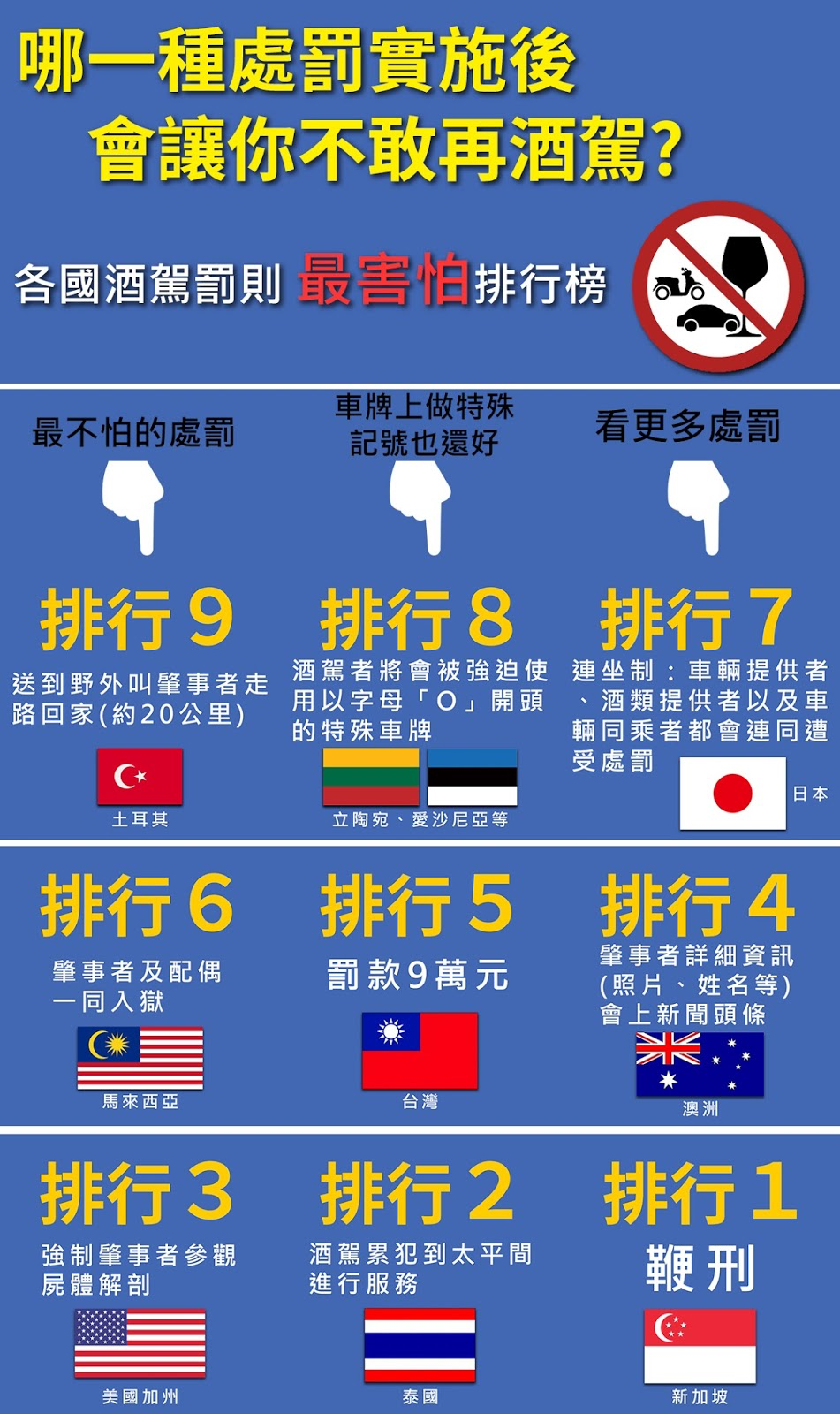 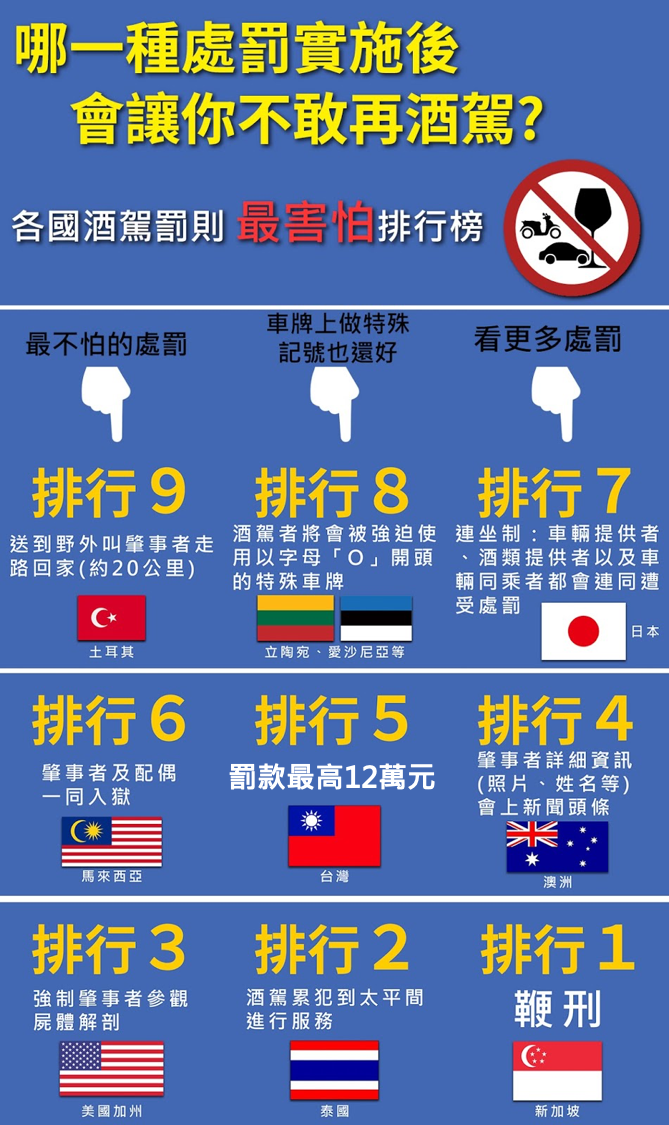 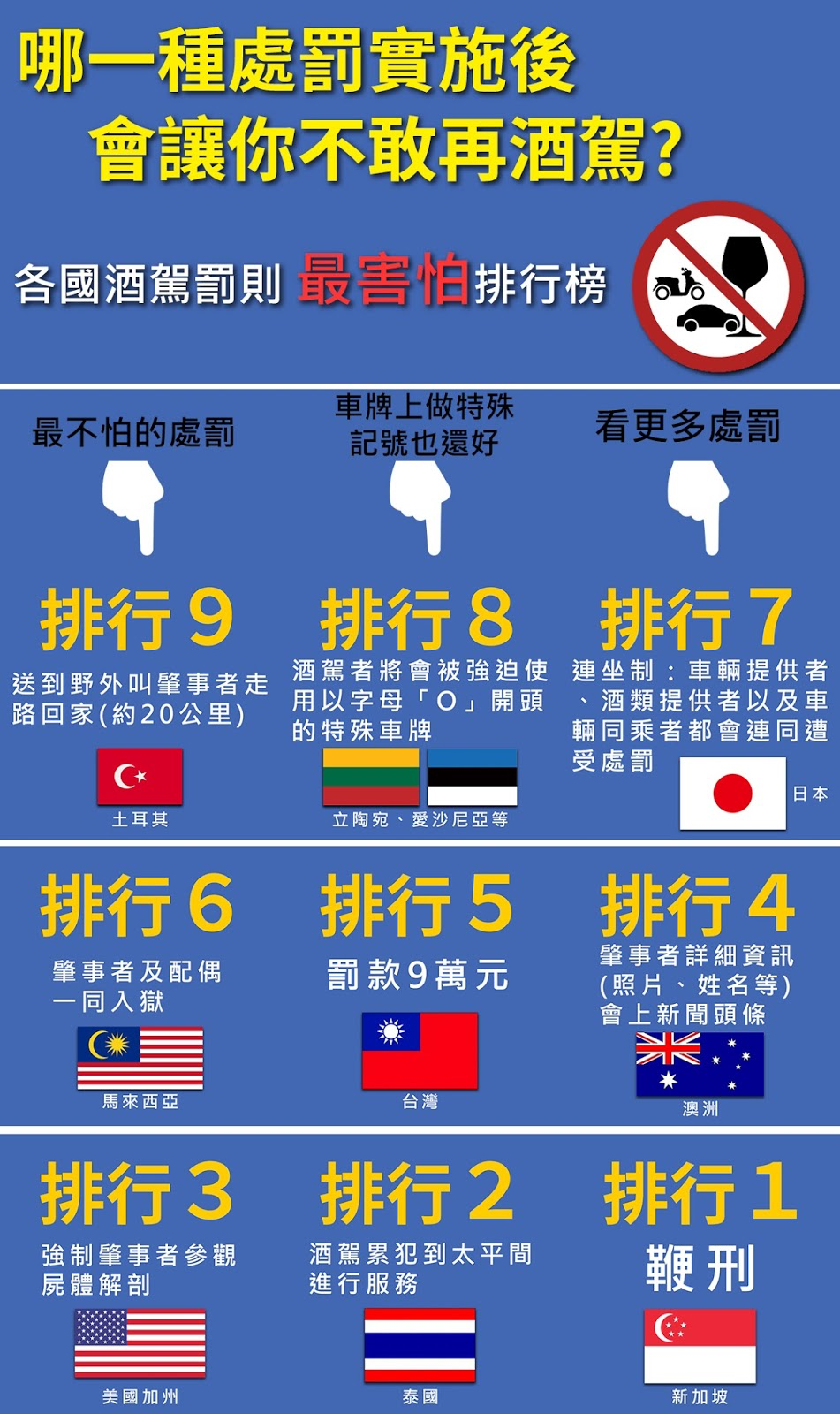 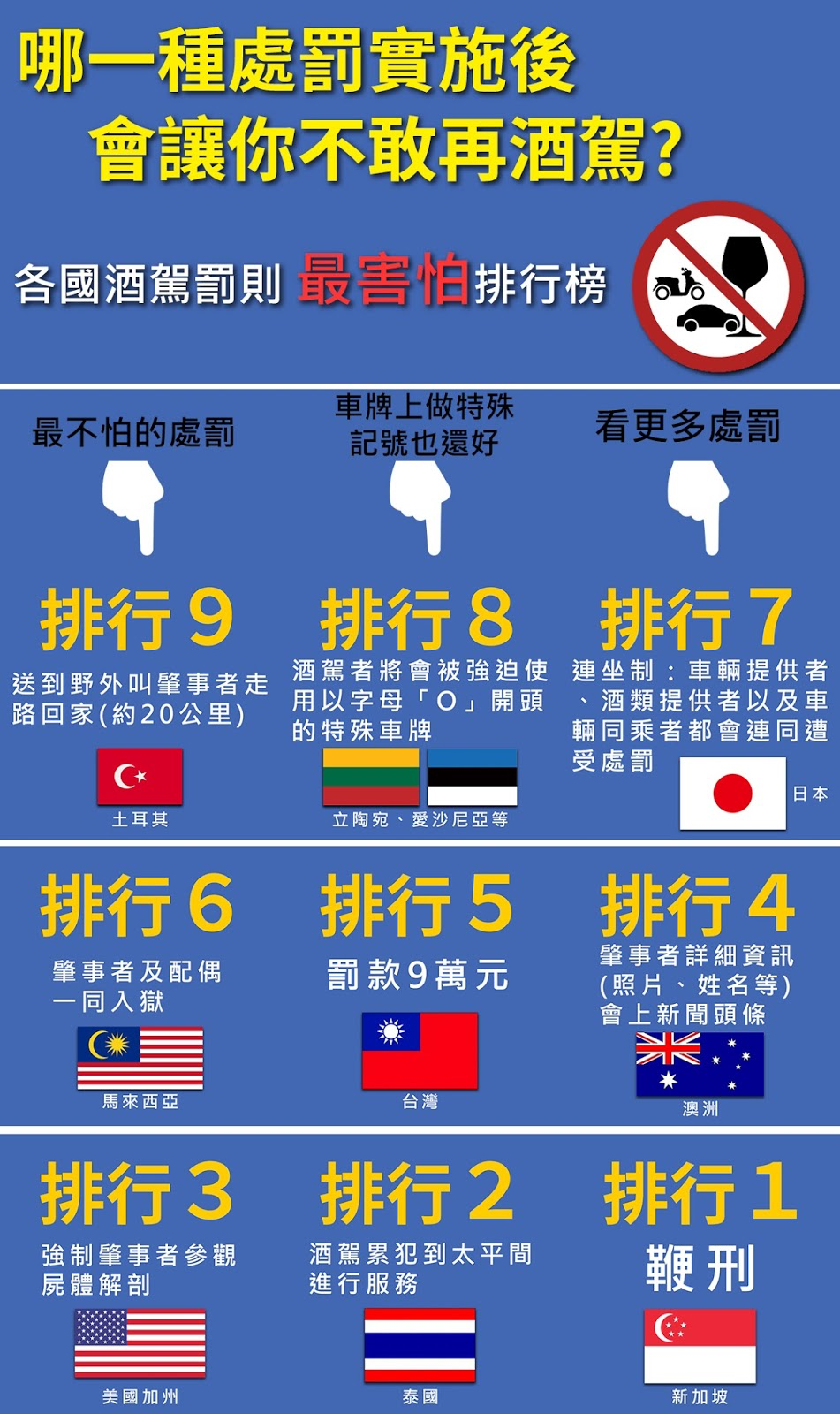 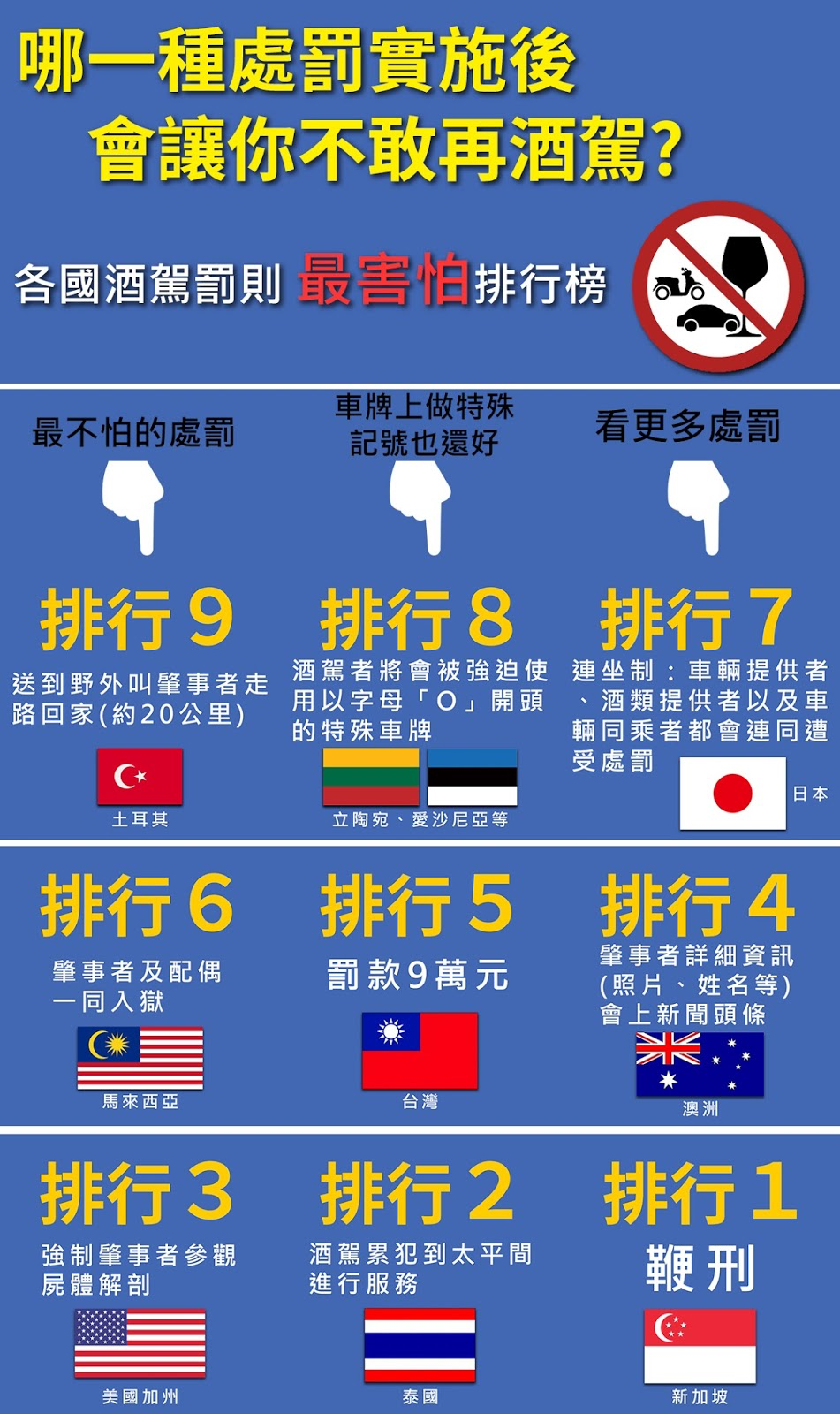 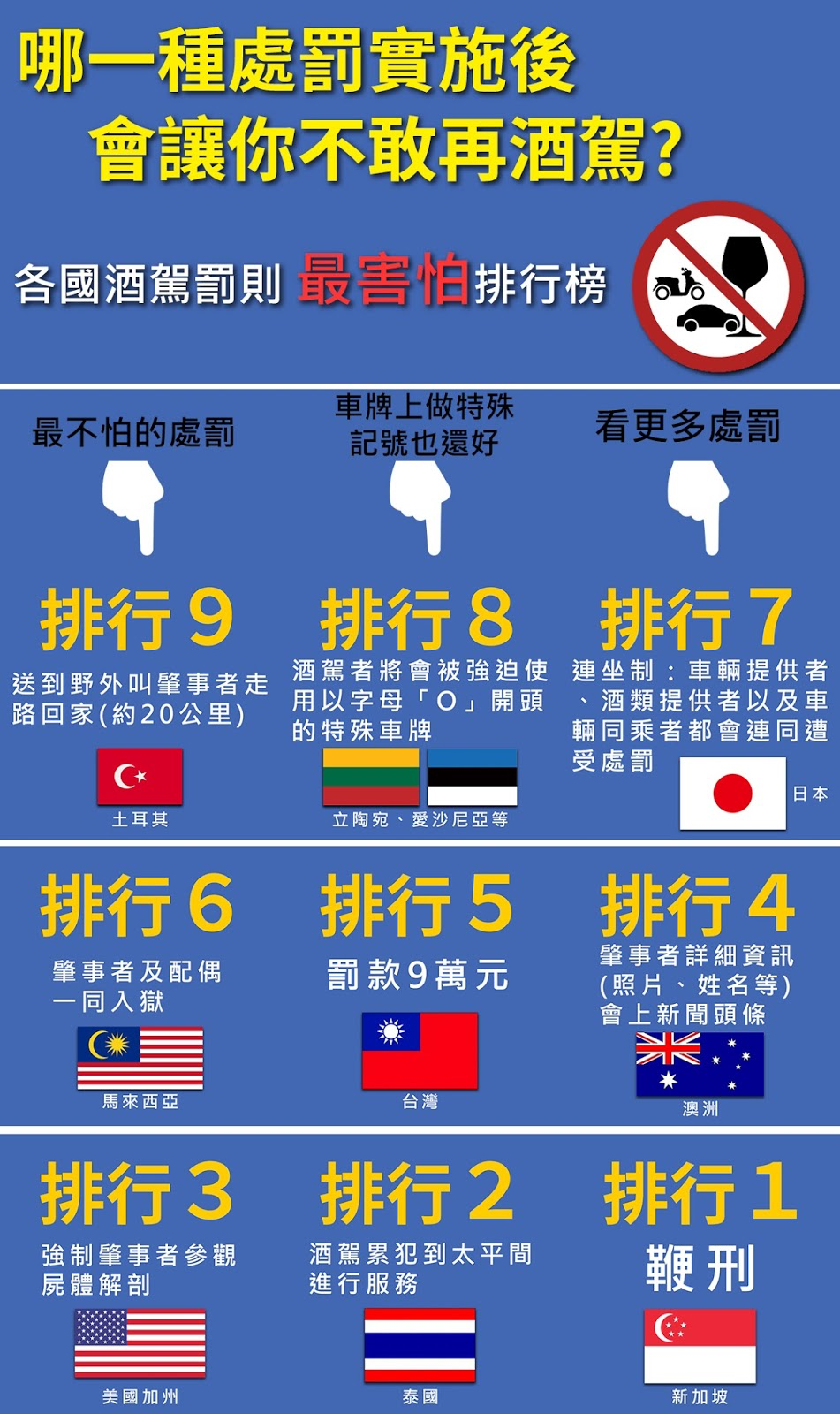 罰款最高12萬元
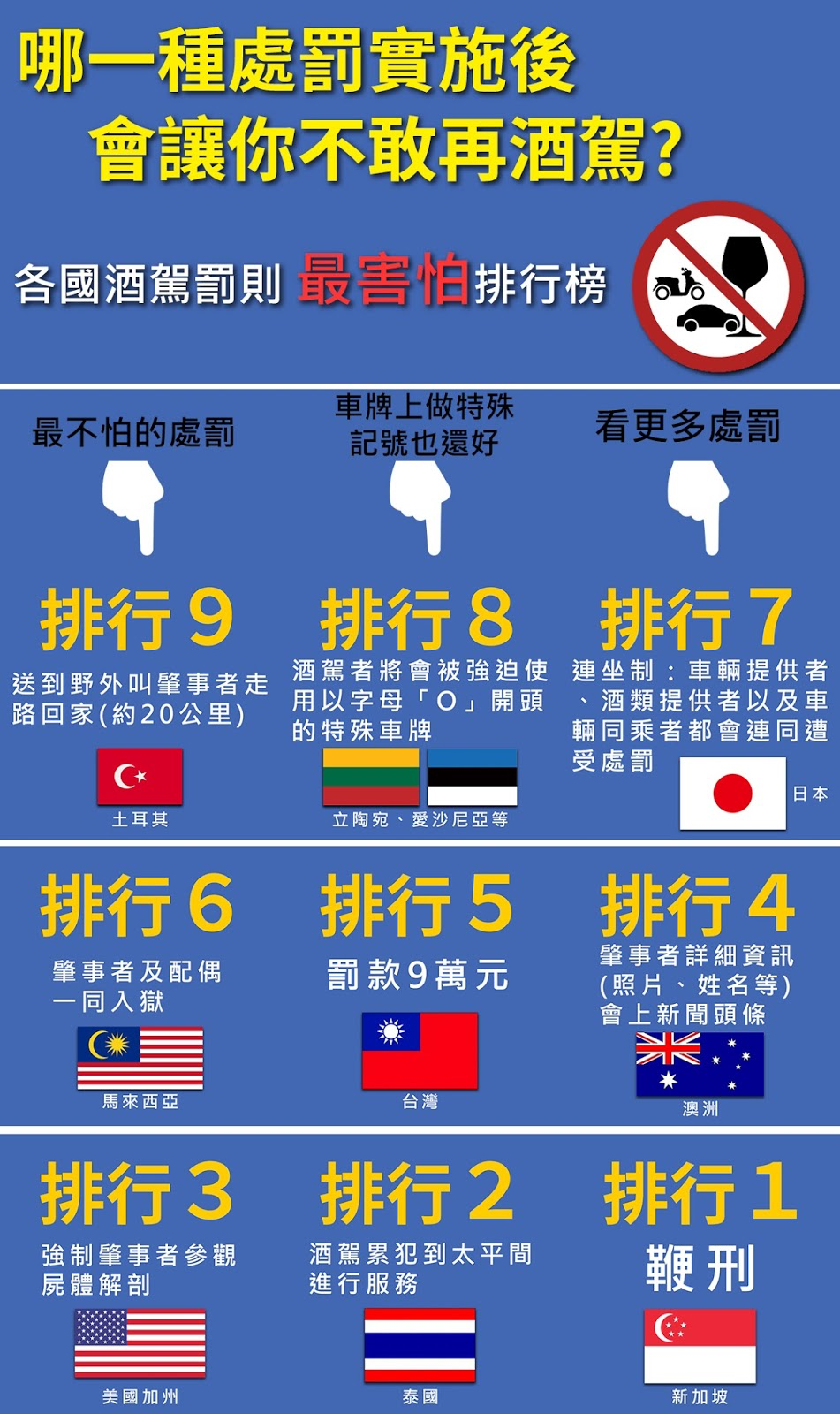 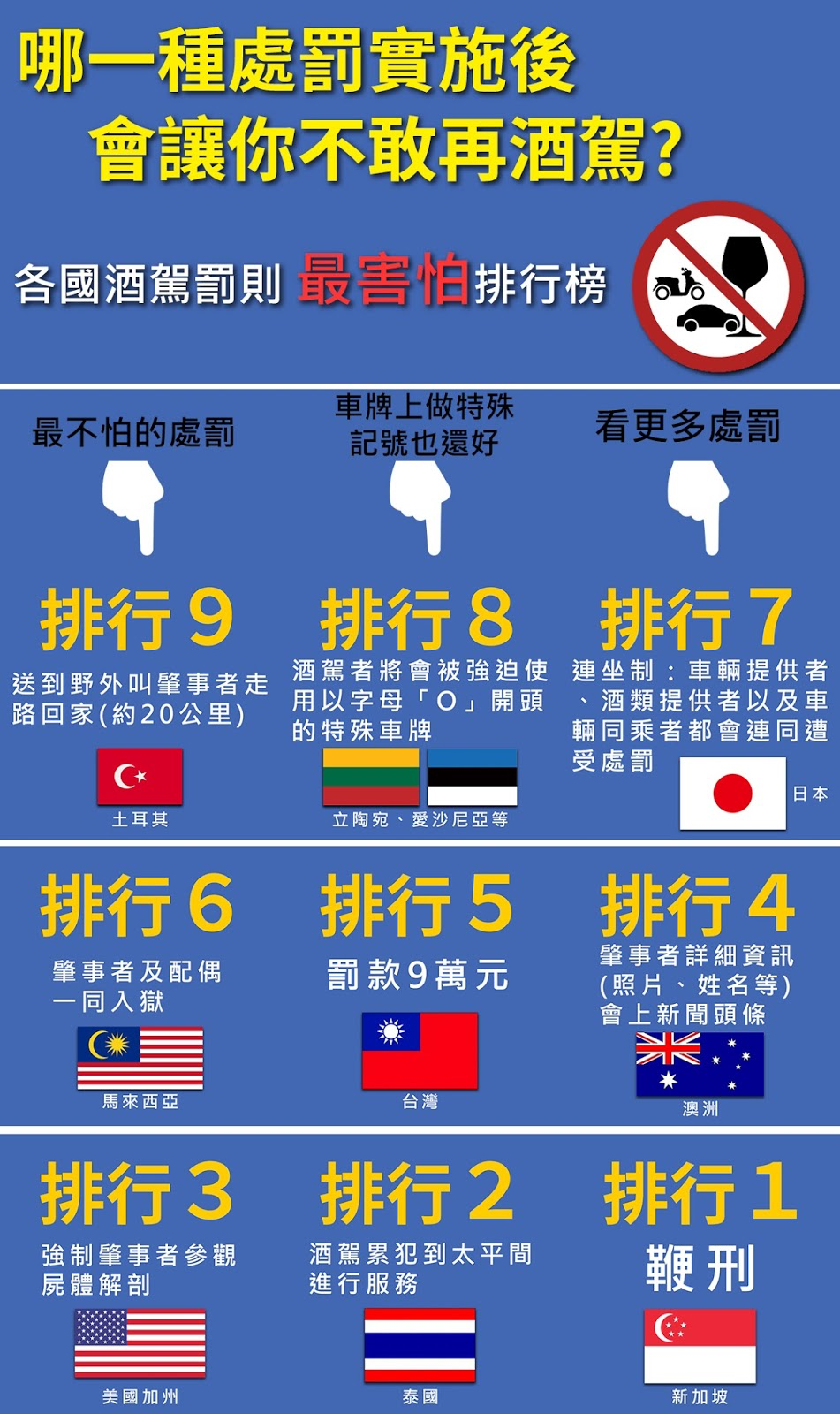 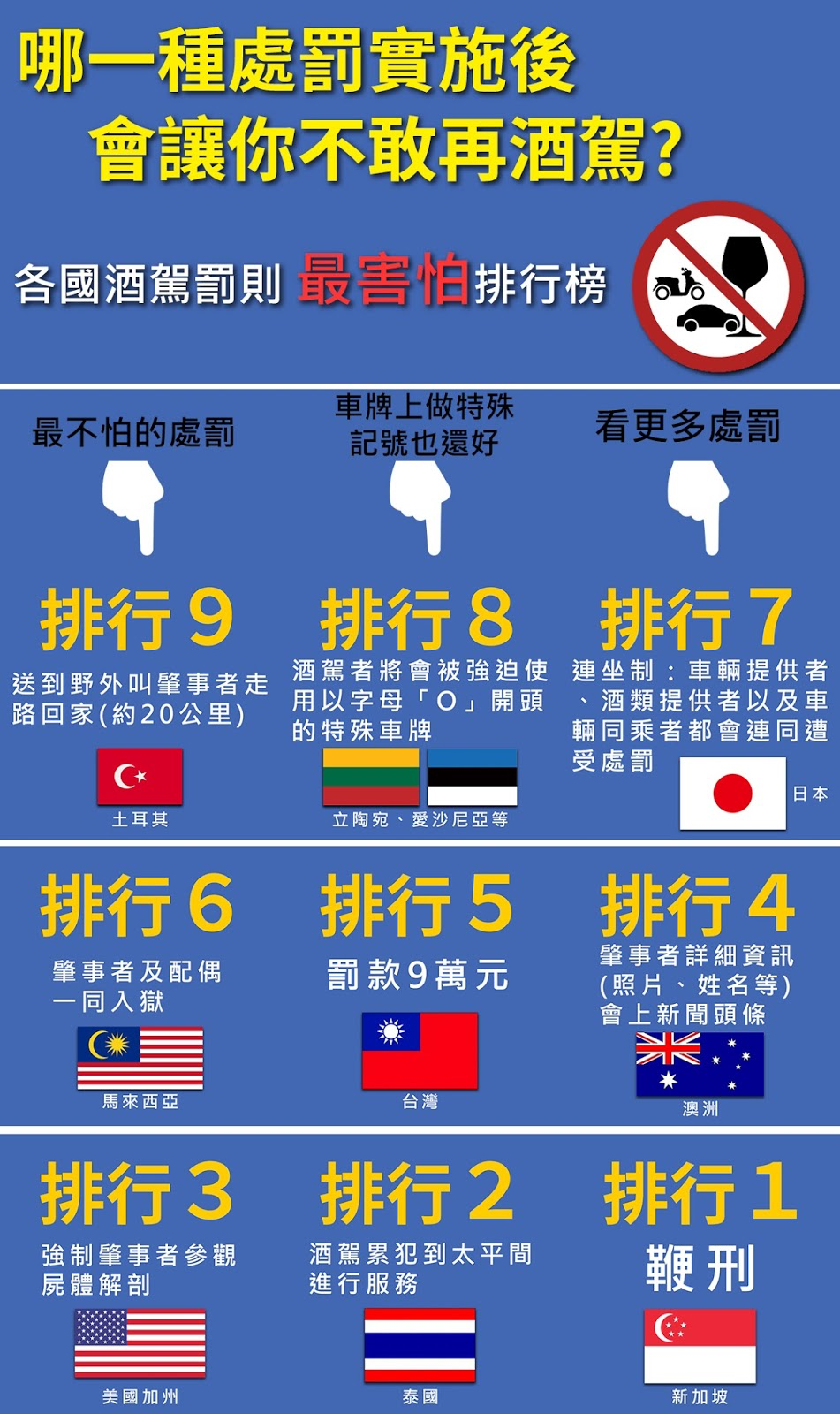 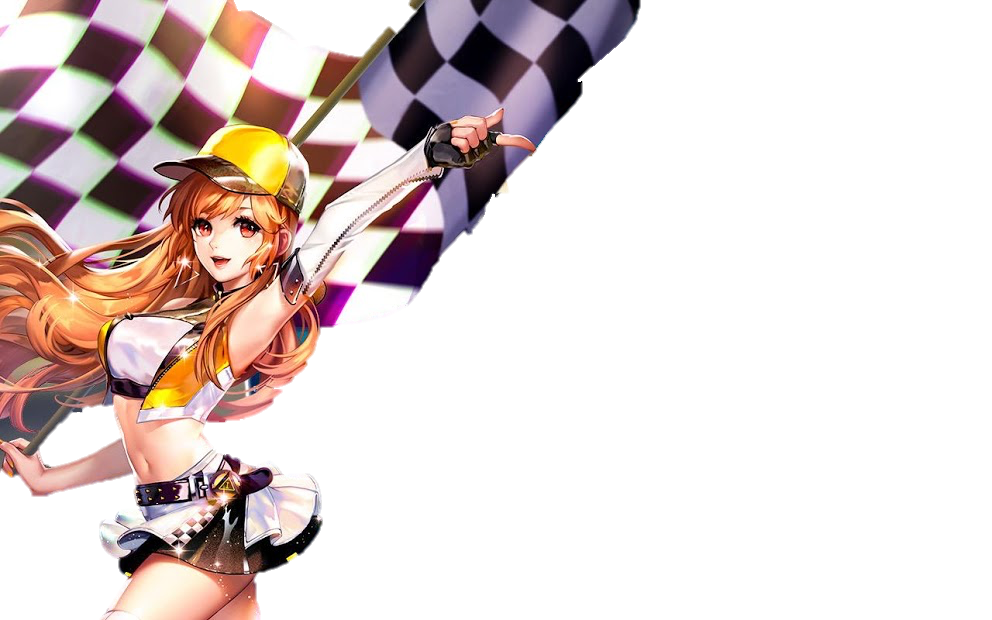 聽完老師介紹之後，請小組討論以下幾個問題：
你們覺得哪一項處罰最有嚇阻效果？


你認為這些處罰適當嗎？


那台灣是怎麼處罰呢？
文章閱讀-CSR天下
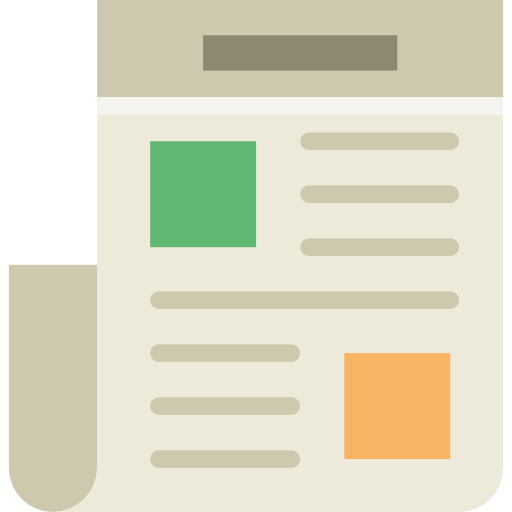 你可能不知不覺中成為酒駕者？
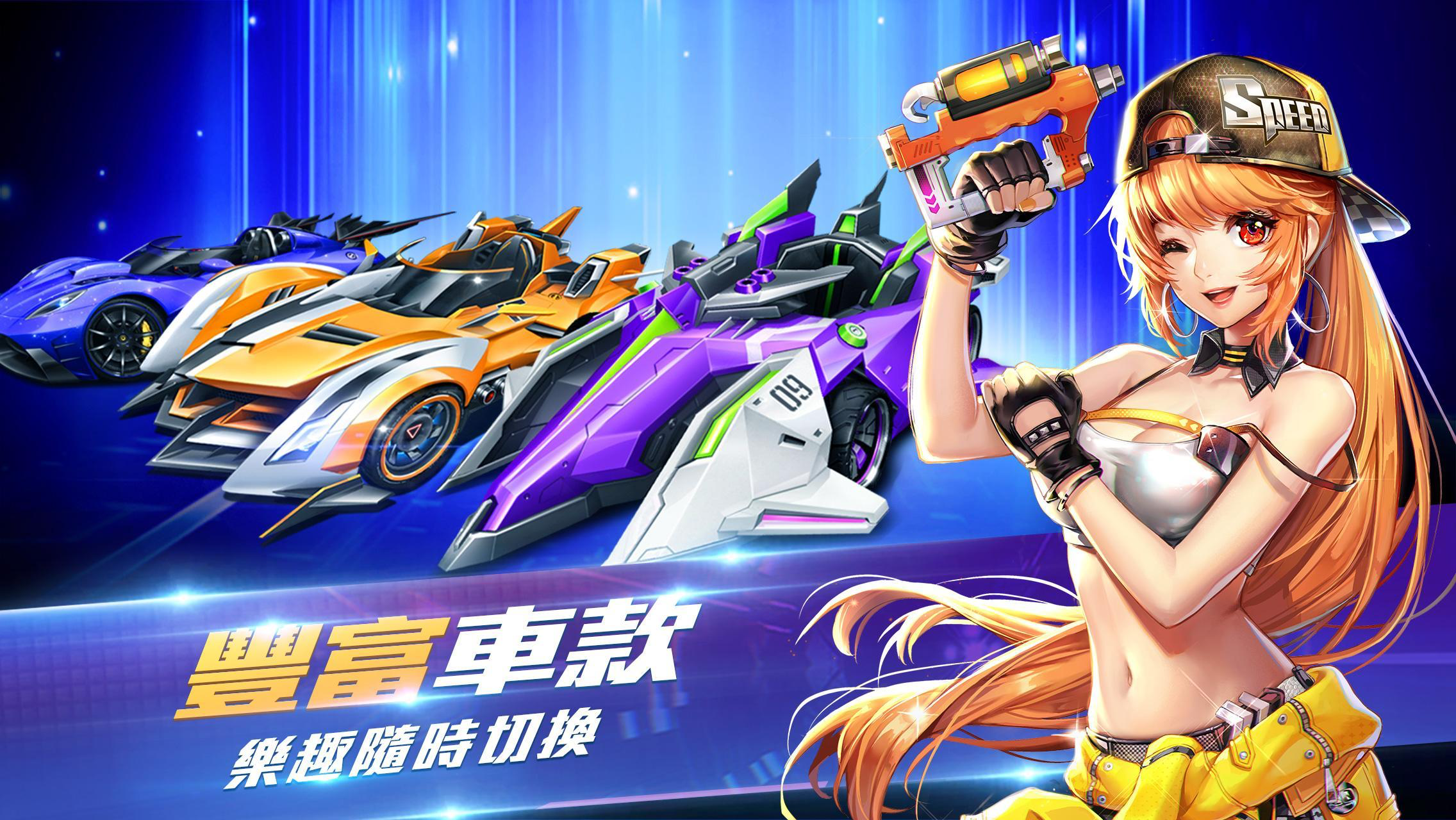 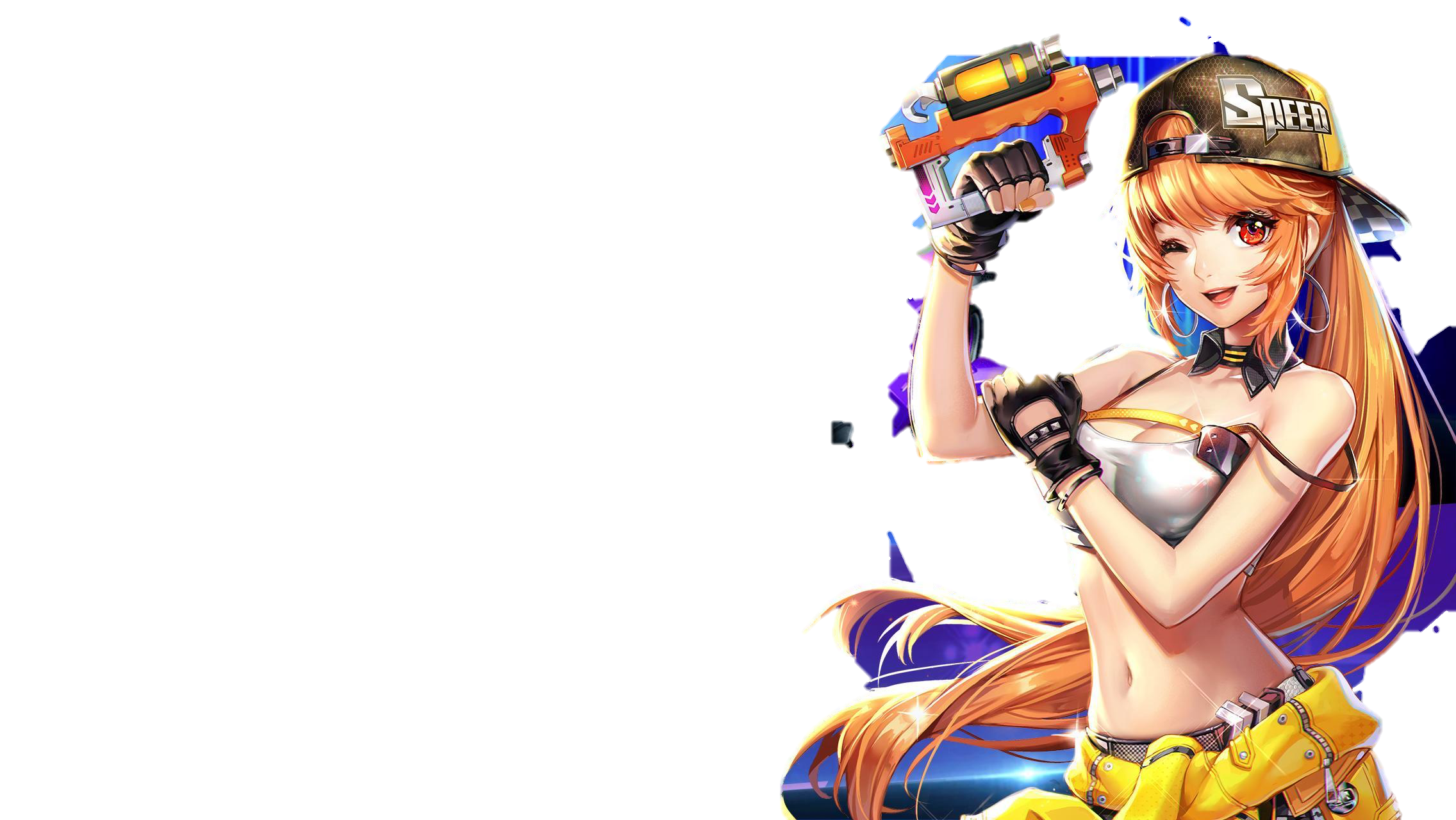 正式比賽
正式比賽-拒絕酒駕小劇場
1.每組上前抽取一個題目，花5分鐘的時間小組討論該如何呈現主題

2. 上台表演各組的各組抽到的主題(每組1-2分鐘)
正式比賽-拒絕酒駕小劇場
評分基準：

1. 創意度、流暢度、內容完整度
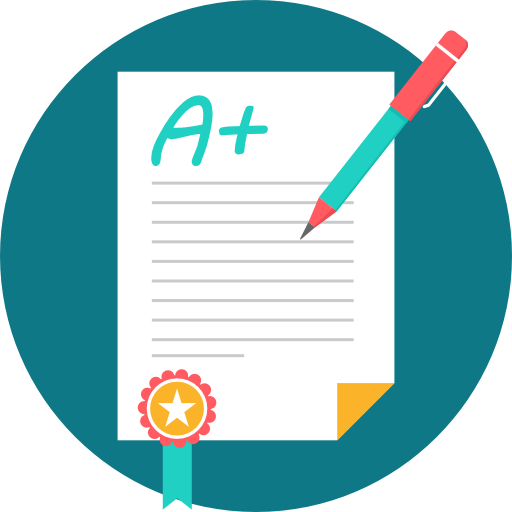 正式比賽-拒絕酒駕小劇場
避免酒駕的方法
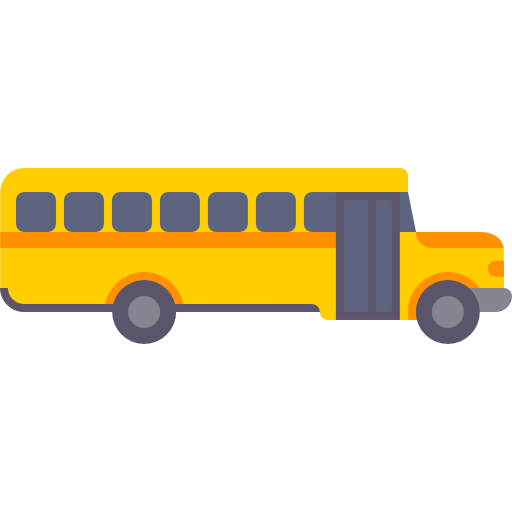 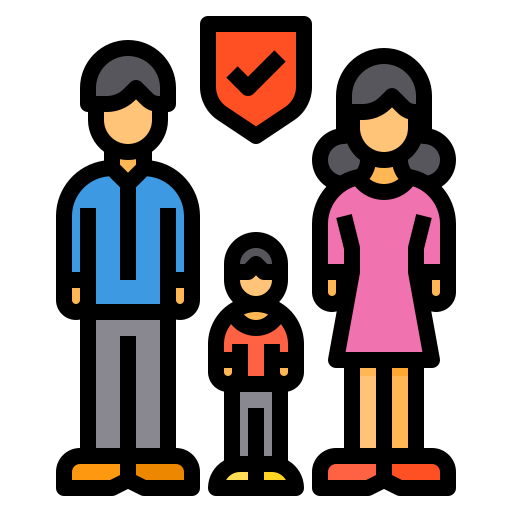 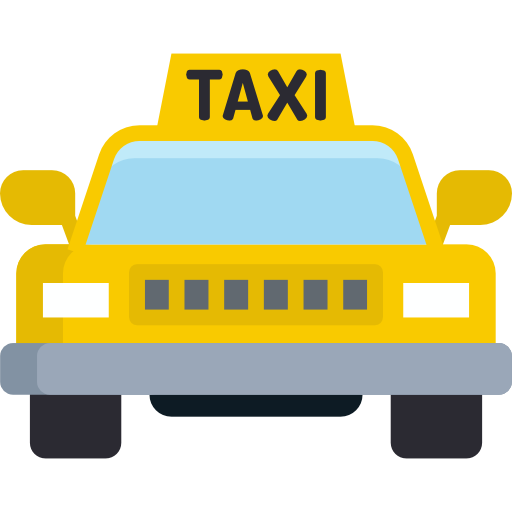 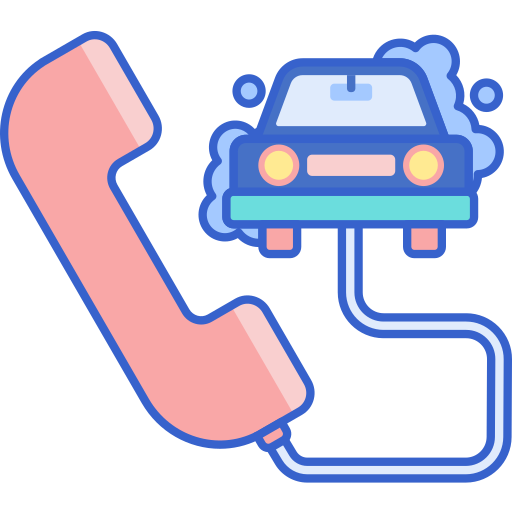 搭乘公共交通運輸工具
搭乘計程車
請家人接送
找代駕
其他相關資源網站
TADD 酒駕防制社會關懷協會
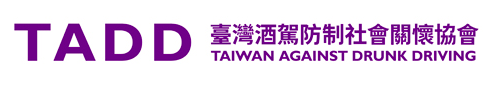 2.酒癮戒治服務機構
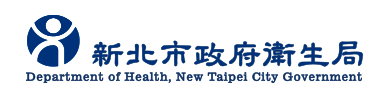 課後作業
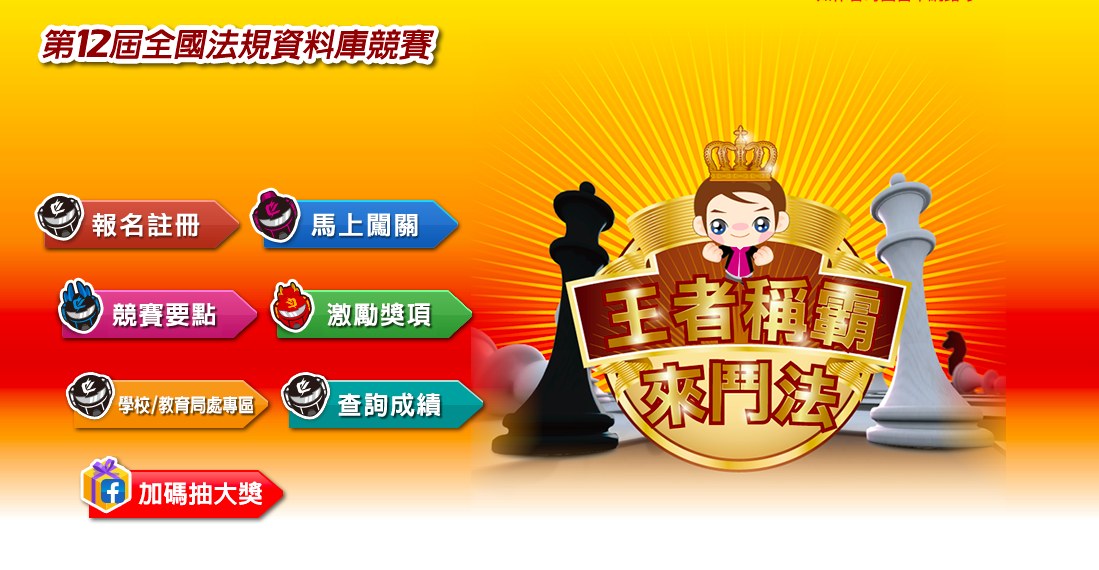 就有機會贏得三萬元獎金哦！
頒獎
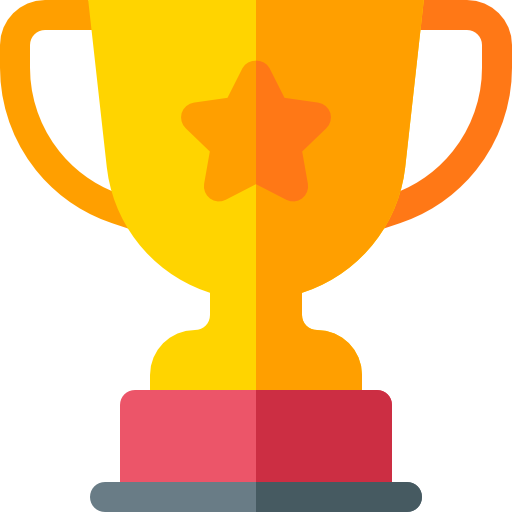 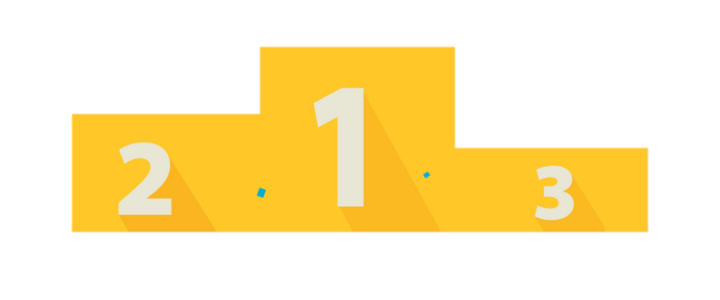 填寫回饋單與自評互評單
請大家利用手邊的平板電腦，掃描Qrcode，連上線上回饋單並完成填寫。
完成手邊的紙本回饋單以及自評互評單
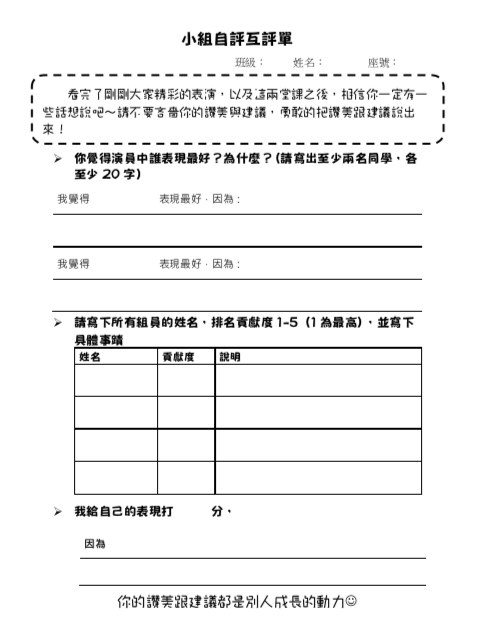 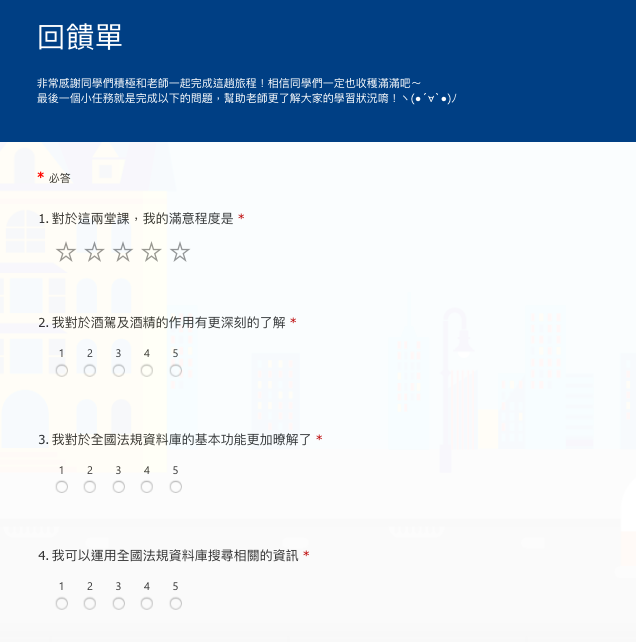 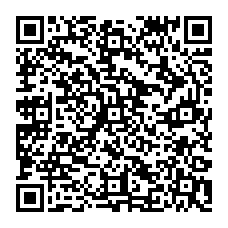 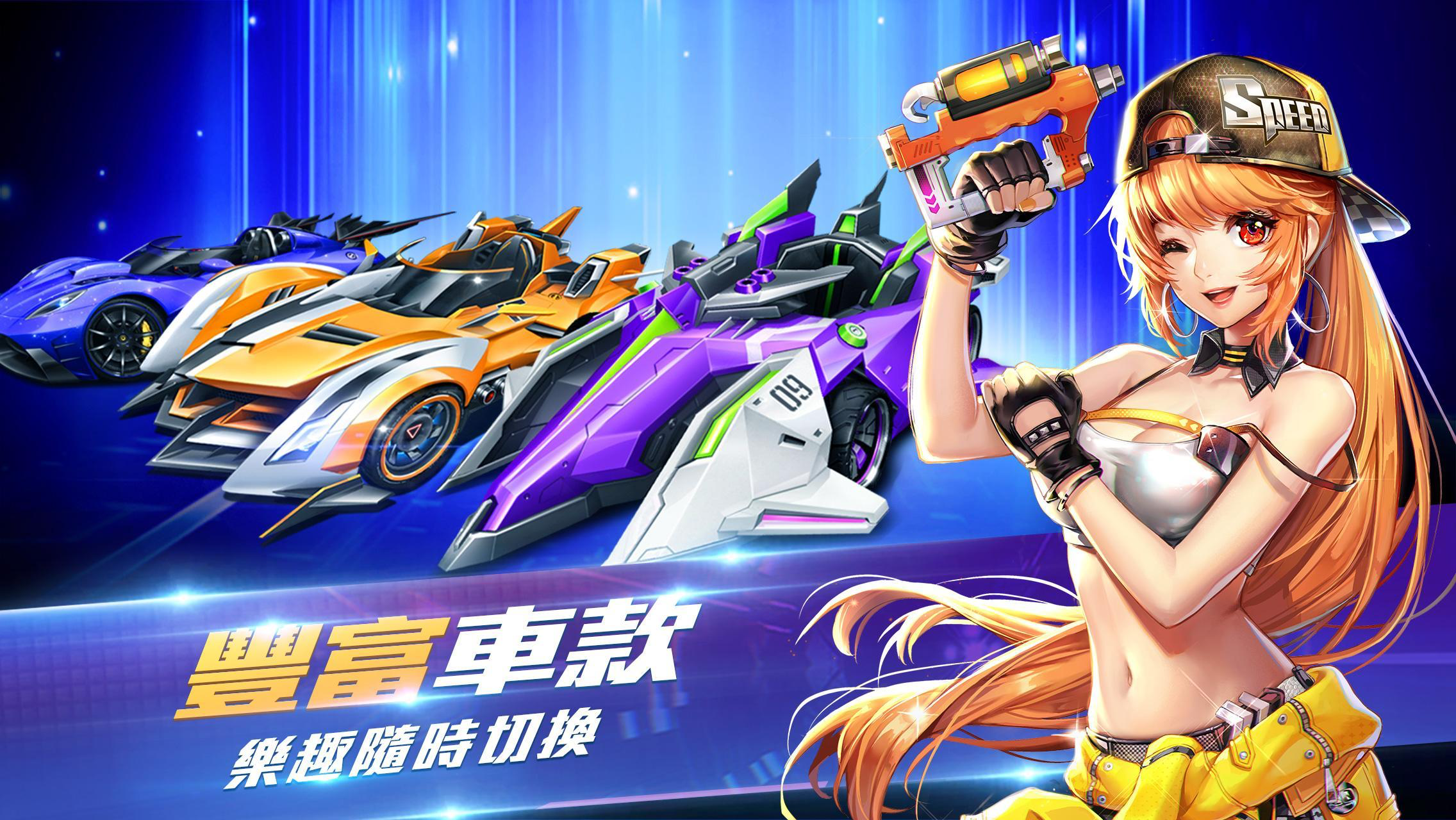 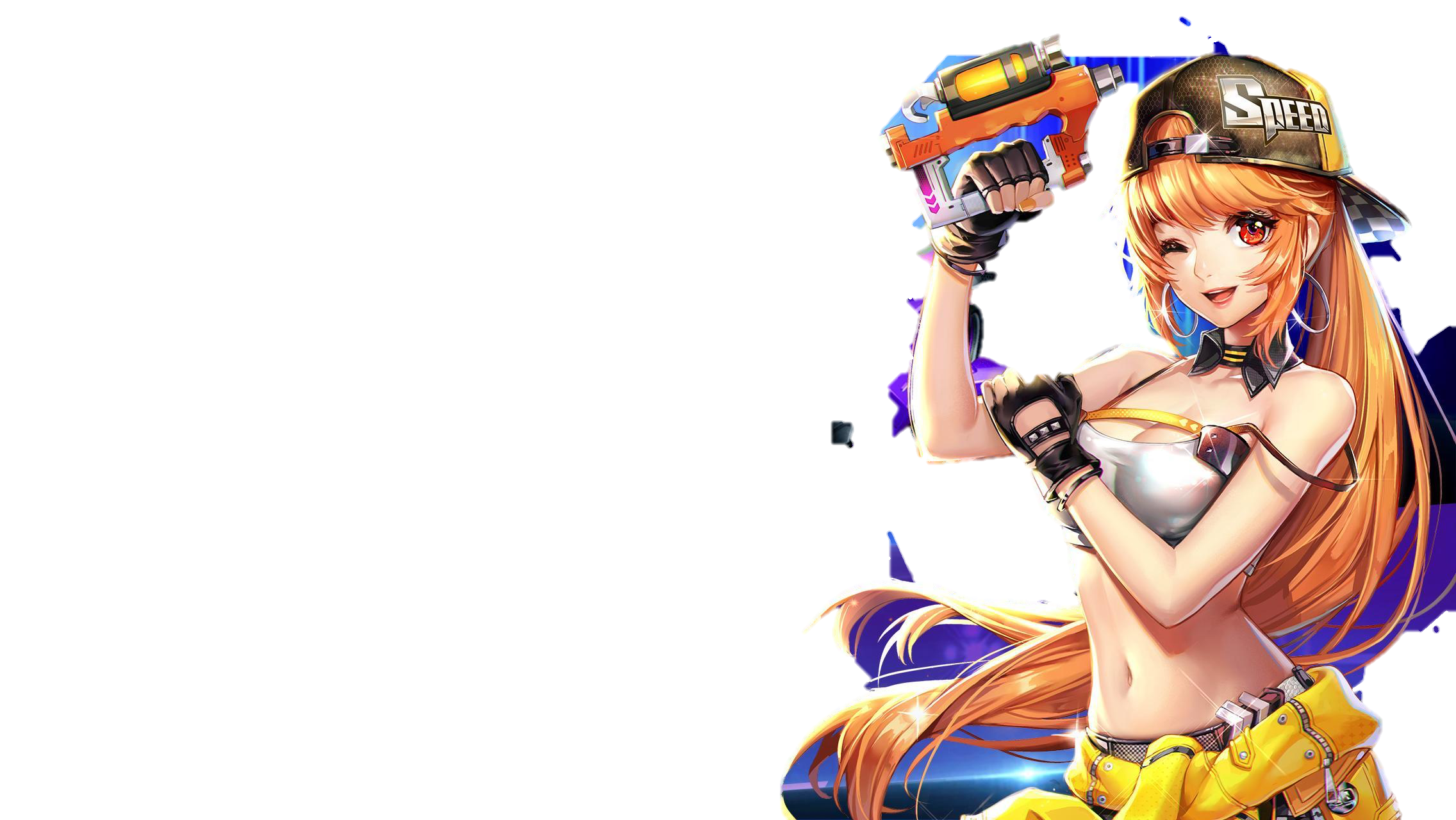 雖然課程結束了！但拒絕酒駕的旅途永不結束！